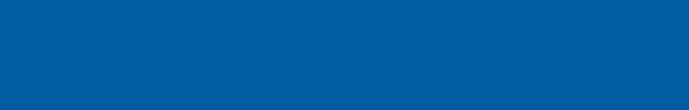 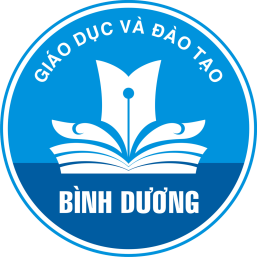 SỞ GIÁO DỤC VÀ ĐÀO TẠO
BÌNH DƯƠNG
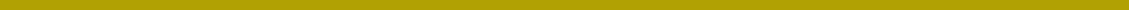 GIÔÙI THIEÄU LUAÄT KEÁ TOAÙN NAÊM 2015
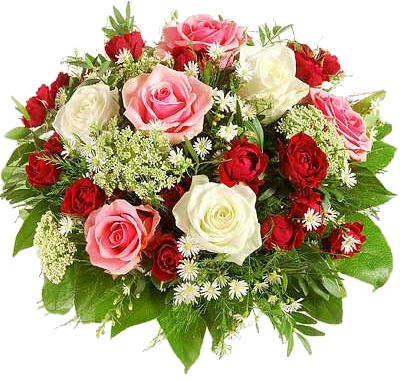 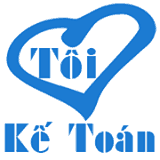 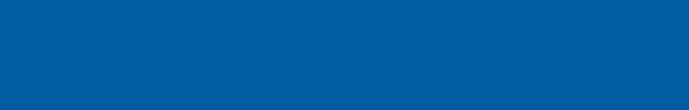 Trình bày:  Lê Nguyễn Minh Ngọc	                   ngoclnm@sgdbinhduong.edu.vn
GIỚI THIỆU LUẬT KẾ TOÁN NĂM 2015
Ngày 20/11/2015, tại kỳ họp thứ 10, Quốc hội khóa XIII đã thông qua Luật Kế toán số 88/2015/QH13.
Ngày 04/12/2015, Chủ tịch nước đã ký lệnh công bố Luật Kế toán năm 2015.
Luật có hiệu lực từ ngày  01/01/2017.
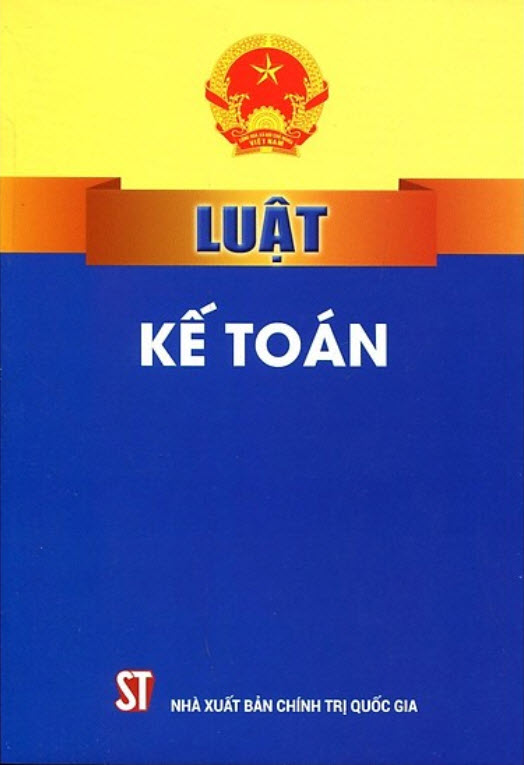 ĐÁNH GIÁ TÌNH HÌNH THỰC HIỆN LUẬT KẾ TOÁN NĂM 2003
Về nguyên tắc kế toán: Luật năm 2003 mới chỉ quy định hạch toán theo giá gốc, nên đã không phản ánh được tình hình biến động tài sản và nợ phải trả tại thời điểm lập báo cáo tài chính. Theo chuẩn mực kế toán quốc tế và thông lệ phổ biến trên toàn thế giới việc hạch toán được thực hiện theo giá trị hợp lý (giá thị trường tại thời điểm đánh giá). 
Về vai trò kiểm tra, kiểm soát thông qua công cụ kế toán, Luật 2003 quy định chưa rõ ràng như các hành vi bị cấm, quy định hóa đơn bán hàng để bảo đảm hạch toán tại đơn vị kế toán; và sử dụng để kê khai, thanh quyết toán thuế với ngân sách nhà nước; các quy định về kiểm soát, kiểm toán nội bộ, công khai báo cáo tài chính, về kiểm tra kế toán, xác định rõ trách nhiệm của người đại diện theo pháp luật của đơn vị kế toán nhằm tạo ra cơ chế hạch toán rõ ràng, trung thực, công khai và minh bạch.
ĐÁNH GIÁ TÌNH HÌNH THỰC HIỆN LUẬT KẾ TOÁN NĂM 2003
Khi tổ chức ứng dụng CNTT hiện đại thì việc in, lưu giữ chứng từ điện tử, in và lưu giữ sổ kế toán cũng phải quy định phù hợp, khắc phục phương thức hạch toán kế toán thủ công như trước đây. 
Đã có nhiều doanh nghiệp được thành lập để cung cấp dịch vụ kế toán vì thế các quy định về điều kiện kinh doanh dịch vụ kế toán và phương thức tổ chức cần được nghiên cứu chỉnh sửa để phát triển ngành nghề này và nâng cao chất lượng dịch vụ.
Nội dung QLNN về kế toán cần phải được làm rõ hơn, không chỉ ban hành các văn bản pháp luật về kế toán, mà còn phải gắn với tổ chức kiểm tra giám sát, xử lý vi phạm; cấp giấy chứng nhận đủ điều kiện kinh doanh dịch vụ kế toán; đình chỉ kinh doanh cũng như việc tổ chức thi, cấp chứng chỉ hành nghề về kế toán.
Còn có biểu hiện hạch toán kế toán không trung thực, gian lận đã xảy ra và bị cơ quan pháp luật xử lý; báo cáo tài chính chưa kịp thời và độ tin cậy chưa cao do chưa có chế tài đủ mạnh để xử lý.
SỰ CẦN THIẾT SỬA ĐỔI, BỔ SUNG LUẬT KẾ TOÁN 2003
Tiếp tục hoàn thiện khuôn khổ pháp luật về kế toán đặc biệt là nguyên tắc kế toán, chế độ kế toán, chuẩn mực kế toán…nhằm nâng cao trách nhiệm của các cơ quan trong việc tuân thủ quy định pháp luật về tài chính, kế toán.
Nâng cao chất lượng của công tác kế toán, đáp ứng được yêu cầu phát triển KT-XH trong điều kiện kinh tế thị trường, có sự quản lý của Nhà nước, đồng thời đáp ứng yêu cầu hội nhập ngày càng sâu rộng của Việt Nam vào kinh tế thế giới, trong đó có hội nhập về tài chính, kế toán.
Tăng cường quản lý, giám sát của Nhà nước, giám sát của cộng đồng doanh nghiệp, nhà đầu tư, người dân trong lĩnh vực này, bảo đảm nguyên tắc công khai, minh bạch, phòng chống tham nhũng, lãng phí đối với mỗi đơn vị kế toán cũng như toàn xã hội.
BỐ CỤC CỦA LUẬT(06 chương, 74 điều)
Chương I. Những quy định chung (15 điều): Điều 1  Điều 15. 
Chương II. Nội dung công tác kế toán (06 mục, 33 điều): Điều 16  Điều 48.
Chương III. Tổ chức bộ máy kế toán và người làm kế toán (08 điều):  Điều 49  Điều 56. 
Chương IV. Hoạt động kinh doanh dịch vụ kế toán (14 điều):  Điều 57  Điều 70. 
Chương V. Quản lý nhà nước về kế toán (01 điều): Điều 71.
Chương VI. Điều khoản thi hành (03 điều): Điều 72  Điều 74.
CHƯƠNG I. NHỮNG QUY ĐỊNH CHUNG
Điều 1. Phạm vi điều chỉnh: Luật này quy định về nội dung công tác kế toán, tổ chức bộ máy kế toán, người làm kế toán, hoạt động kinh doanh dịch vụ kế toán, quản lý nhà nước về kế toán và tổ chức nghề nghiệp về kế toán.
Luật Kế toán năm 2015 đã bổ sung: “tổ chức nghề nghiệp về kế toán”.
Điều 2. Đối tượng áp dụng
Cơ quan có nhiệm vụ thu, chi ngân sách nhà nước các cấp.  (cơ quan thuế, hải quan, kho bạc nhà nước).
CQNN, tổ chức, đơn vị sự nghiệp sử dụng ngân sách nhà nước.
Tổ chức, đơn vị sự nghiệp không sử dụng ngân sách nhà nước.
Doanh nghiệp được thành lập và hoạt động theo pháp luật Việt Nam; chi nhánh, văn phòng đại diện của doanh nghiệp nước ngoài hoạt động tại Việt Nam.
Hợp tác xã, liên hiệp hợp tác xã.
Hộ kinh doanh, tổ hợp tác.
Người làm công tác kế toán.
Kế toán viên hành nghề; doanh nghiệp và hộ kinh doanh dịch vụ kế toán.
Tổ chức nghề nghiệp về kế toán.
Cơ quan, tổ chức, cá nhân khác có liên quan đến kế toán và hoạt động kinh doanh dịch vụ kế toán tại Việt Nam.
Điều 3. Giải thích từ ngữ
Báo cáo tài chính là hệ thống thông tin kinh tế, tài chính của đơn vị kế toán được trình bày theo biểu mẫu quy định tại chuẩn mực kế toán và chế độ kế toán.
Chế độ kế toán là những quy định và hướng dẫn về kế toán trong một lĩnh vực hoặc một số công việc cụ thể do cơ quan QLNN về kế toán hoặc tổ chức được cơ quan quản lý nhà nước về kế toán ủy quyền ban hành.
Chứng từ kế toán là những giấy tờ và vật mang tin phản ánh nghiệp vụ kinh tế, tài chính phát sinh và đã hoàn thành, làm căn cứ ghi sổ kế toán.
Đơn vị kế toán là cơ quan, tổ chức, đơn vị quy định tại các khoản 1, 2, 3, 4 và 5 Điều 2 của Luật này có lập báo cáo tài chính.
Điều 3. Giải thích từ ngữ
Giá gốc là giá trị được ghi nhận ban đầu của tài sản hoặc nợ phải trả. Giá gốc của tài sản được tính bao gồm chi phí mua, bốc xếp, vận chuyển, lắp ráp, chế biến và các chi phí liên quan trực tiếp khác theo quy định của pháp luật đến khi đưa tài sản vào trạng thái sẵn sàng sử dụng.
Giá trị hợp lý là giá trị được xác định phù hợp với giá thị trường, có thể nhận được khi bán một tài sản hoặc chuyển nhượng một khoản nợ phải trả tại thời điểm xác định giá trị.
Hình thức kế toán là các mẫu sổ kế toán, trình tự, phương pháp ghi sổ và mối liên quan giữa các sổ kế toán.
Kế toán là việc thu thập, xử lý, kiểm tra, phân tích và cung cấp thông tin kinh tế, tài chính dưới hình thức giá trị, hiện vật và thời gian lao động.
Kế toán tài chính là việc thu thập, xử lý, kiểm tra, phân tích và cung cấp thông tin kinh tế, tài chính bằng báo cáo tài chính cho đối tượng có nhu cầu sử dụng thông tin của đơn vị kế toán.
Điều 3. Giải thích từ ngữ
Kế toán quản trị là việc thu thập, xử lý, phân tích và cung cấp thông tin kinh tế, tài chính theo yêu cầu quản trị và quyết định kinh tế, tài chính trong nội bộ đơn vị kế toán.
Kế toán viên hành nghề là người được cấp Giấy chứng nhận đăng ký hành nghề dịch vụ kế toán theo quy định của Luật này.
Kiểm tra kế toán là việc xem xét, đánh giá tuân thủ pháp luật về kế toán, sự trung thực, chính xác của thông tin, số liệu kế toán.
Kinh doanh dịch vụ kế toán là việc cung cấp dịch vụ làm kế toán, làm kế toán trưởng, lập báo cáo tài chính, tư vấn kế toán và các công việc khác thuộc nội dung công tác kế toán theo quy định của Luật này cho các tổ chức, cá nhân có nhu cầu.
Kỳ kế toán là khoảng thời gian xác định từ thời điểm đơn vị kế toán bắt đầu ghi sổ kế toán đến thời điểm kết thúc việc ghi sổ kế toán, khóa sổ kế toán để lập báo cáo tài chính.
Điều 3. Giải thích từ ngữ
Nghiệp vụ kinh tế, tài chính là những hoạt động phát sinh cụ thể làm tăng, giảm tài sản, nguồn hình thành tài sản của đơn vị kế toán.
Phương pháp kế toán là cách thức và thủ tục cụ thể để thực hiện từng nội dung công việc kế toán.
Phương tiện điện tử là phương tiện hoạt động dựa trên công nghệ điện, điện tử, kỹ thuật số, từ tính, truyền dẫn không dây, quang học, điện từ hoặc công nghệ tương tự.
Tài liệu kế toán là chứng từ kế toán, sổ kế toán, báo cáo tài chính, báo cáo kế toán quản trị, báo cáo kiểm toán, báo cáo kiểm tra kế toán và tài liệu khác có liên quan đến kế toán.
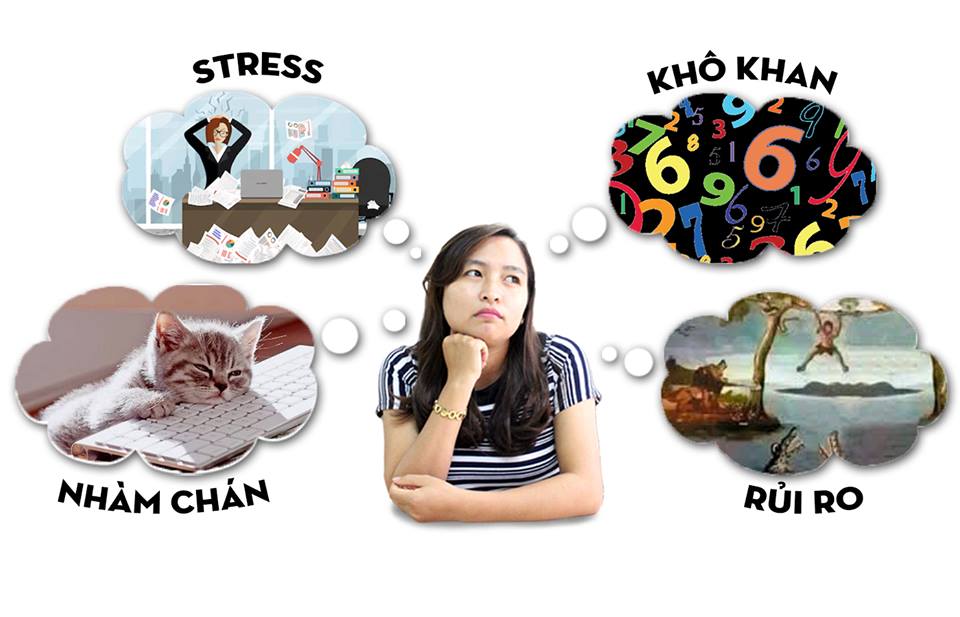 Điều 4. Nhiệm vụ kế toán
Thu thập, xử lý thông tin, số liệu kế toán theo đối tượng và nội dung công việc kế toán, theo chuẩn mực kế toán và chế độ kế toán.
Kiểm tra, giám sát các khoản thu, chi tài chính, nghĩa vụ thu, nộp, thanh toán nợ; kiểm tra việc quản lý, sử dụng tài sản và nguồn hình thành tài sản; phát hiện và ngăn ngừa các hành vi vi phạm pháp luật về tài chính, kế toán.
Phân tích thông tin, số liệu kế toán; tham mưu, đề xuất các giải pháp phục vụ yêu cầu quản trị và quyết định kinh tế, tài chính của đơn vị kế toán.
Cung cấp thông tin, số liệu kế toán theo quy định của pháp luật.
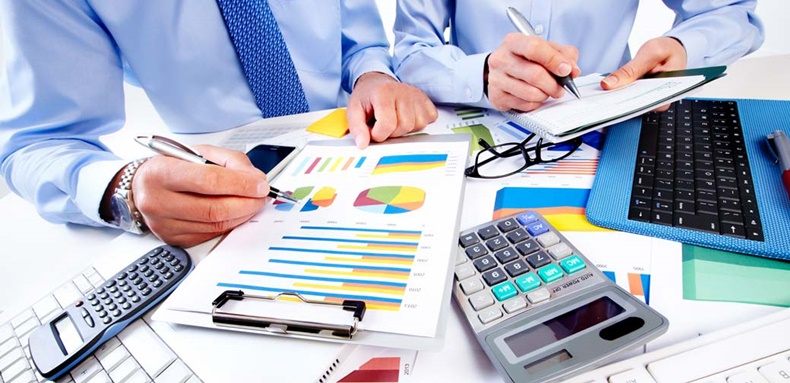 Điều 8. Đối tượng kế toán
Đối tượng kế toán thuộc hoạt động thu, chi ngân sách nhà nước, hành chính, sự nghiệp; hoạt động của đơn vị, tổ chức sử dụng ngân sách nhà nước gồm:
Tiền, vật tư và tài sản cố định;
Nguồn kinh phí, quỹ;
Các khoản thanh toán trong và ngoài đơn vị kế toán;
Thu, chi và xử lý chênh lệch thu, chi hoạt động;
đ)   Thu, chi và kết dư ngân sách nhà nước;
Đầu tư tài chính, tín dụng nhà nước;
Nợ và xử lý nợ công;
Tài sản công;
Tài sản, các khoản phải thu, nghĩa vụ phải trả khác có liên quan đến đơn vị kế toán.
Điều 13. Các hành vi bị nghiêm cấm
Giả mạo, khai man hoặc thỏa thuận, ép buộc người khác giả mạo, khai man, tẩy xóa chứng từ kế toán hoặc tài liệu kế toán khác.
Cố ý, thỏa thuận hoặc ép buộc người khác cung cấp, xác nhận thông tin, số liệu kế toán sai sự thật.
Để ngoài sổ kế toán tài sản, nợ phải trả của đơn vị kế toán hoặc có liên quan đến đơn vị kế toán.
Hủy bỏ hoặc cố ý làm hư hỏng tài liệu kế toán trước khi kết thúc thời hạn lưu trữ quy định tại Điều 41 của Luật này.
Ban hành, công bố chuẩn mực kế toán, chế độ kế toán không đúng thẩm quyền.
Mua chuộc, đe dọa, trù dập, ép buộc người làm kế toán thực hiện công việc kế toán không đúng với quy định của Luật này.
Điều 13. Các hành vi bị nghiêm cấm
Bố trí hoặc thuê người làm kế toán, người làm kế toán trưởng không đủ tiêu chuẩn, điều kiện quy định tại Điều 51 và Điều 54 của Luật này.
Thuê, mượn, cho thuê, cho mượn chứng chỉ kế toán viên, Giấy chứng nhận đăng ký hành nghề dịch vụ kế toán dưới mọi hình thức.
Lập hai hệ thống sổ kế toán tài chính trở lên hoặc cung cấp, công bố các báo cáo tài chính có số liệu không đồng nhất trong cùng một kỳ kế toán.
Kinh doanh dịch vụ kế toán khi chưa được cấp Giấy chứng nhận đủ điều kiện kinh doanh dịch vụ kế toán hoặc hành nghề dịch vụ kế toán khi không bảo đảm điều kiện quy định của Luật này.
Điều 13. Các hành vi bị nghiêm cấm
Sử dụng cụm từ “dịch vụ kế toán” trong tên gọi của doanh nghiệp nếu đã quá 06 tháng kể từ ngày được cấp Giấy chứng nhận đăng ký doanh nghiệp mà vẫn không được cấp Giấy chứng nhận đủ điều kiện kinh doanh dịch vụ kế toán hoặc doanh nghiệp đã chấm dứt kinh doanh dịch vụ kế toán.
Thuê cá nhân, tổ chức không đủ điều kiện hành nghề, điều kiện kinh doanh dịch vụ kế toán cung cấp dịch vụ kế toán cho đơn vị mình.
Kế toán viên hành nghề và doanh nghiệp kinh doanh dịch vụ kế toán thông đồng, móc nối với khách hàng để cung cấp, xác nhận thông tin, số liệu kế toán sai sự thật.
Các hành vi bị nghiêm cấm khác theo quy định của pháp luật về phòng, chống tham nhũng trong hoạt động kế toán.
CHƯƠNG II. NỘI DUNG CÔNG TÁC KẾ TOÁN
Mục 1. CHỨNG TỪ KẾ TOÁN
Điều 16. Nội dung chứng từ kế toán
Điều 17. Chứng từ điện tử
Điều 18. Lập và lưu trữ chứng từ kế toán
Điều 19. Ký chứng từ kế toán
Điều 20. Hóa đơn
Điều 21. Quản lý, sử dụng chứng từ kế toán
Mục 2. TÀI KHOẢN KẾ TOÁN VÀ SỔ KẾ TOÁN
Điều 22. Tài khoản kế toán và hệ thống tài khoản kế toán
Điều 23. Lựa chọn áp dụng hệ thống tài khoản kế toán
Điều 24. Sổ kế toán
Điều 25. Hệ thống sổ kế toán
Điều 26. Mở sổ, ghi sổ, khóa sổ và lưu trữ sổ kế toán
Điều 27. Sửa chữa sổ kế toán
Điều 28. Đánh giá và ghi nhận theo giá trị hợp lý
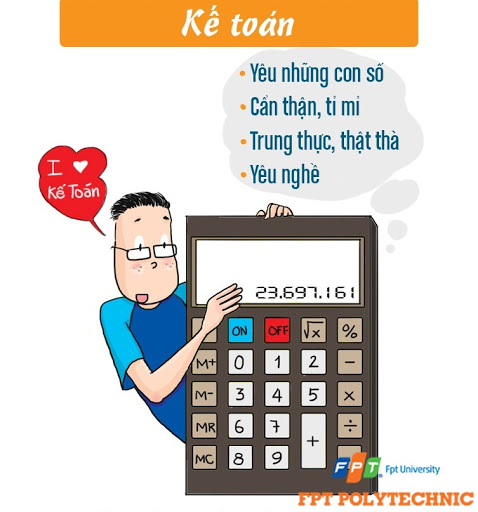 Điều 18. Lập và lưu trữ chứng từ kế toán
... Chứng từ kế toán chỉ được lập một lần cho mỗi nghiệp vụ kinh tế, tài chính.
Chứng từ kế toán phải được lập rõ ràng, đầy đủ, kịp thời, chính xác theo nội dung quy định trên mẫu. Trong trường hợp chứng từ kế toán chưa có mẫu thì đơn vị kế toán được tự lập chứng từ kế toán nhưng phải bảo đảm đầy đủ các nội dung quy định tại Điều 16 của Luật này.
Nội dung nghiệp vụ kinh tế, tài chính trên chứng từ kế toán không được viết tắt, không được tẩy xóa, sửa chữa; khi viết phải dùng bút mực, số và chữ viết phải liên tục, không ngắt quãng, chỗ trống phải gạch chéo. Chứng từ bị tẩy xóa, sửa chữa không có giá trị thanh toán và ghi sổ kế toán. Khi viết sai chứng từ kế toán thì phải hủy bỏ bằng cách gạch chéo vào chứng từ viết sai.
Chứng từ kế toán phải được lập đủ số liên quy định. Trường hợp phải lập nhiều liên chứng từ kế toán cho một nghiệp vụ kinh tế, tài chính thì nội dung các liên phải giống nhau.
Người lập, người duyệt và những người khác ký tên trên chứng từ kế toán phải chịu trách nhiệm về nội dung của chứng từ kế toán.
Điều 19. Ký chứng từ kế toán
Chứng từ kế toán phải có đủ chữ ký theo chức danh quy định trên chứng từ. Chữ ký trên chứng từ kế toán phải được ký bằng loại mực không phai. Không được ký chứng từ kế toán bằng mực màu đỏ hoặc đóng dấu chữ ký khắc sẵn. Chữ ký trên chứng từ kế toán của một người phải thống nhất. Chữ ký trên chứng từ kế toán của người khiếm thị được thực hiện theo quy định của Chính phủ.
Chữ ký trên chứng từ kế toán phải do người có thẩm quyền hoặc người được ủy quyền ký. Nghiêm cấm ký chứng từ kế toán khi chưa ghi đủ nội dung chứng từ thuộc trách nhiệm của người ký.
Chứng từ kế toán chi tiền phải do người có thẩm quyền duyệt chi và kế toán trưởng hoặc người được ủy quyền ký trước khi thực hiện. Chữ ký trên chứng từ kế toán dùng để chi tiền phải ký theo từng liên.
Chứng từ điện tử phải có chữ ký điện tử. Chữ ký trên chứng từ điện tử có giá trị như chữ ký trên chứng từ bằng giấy.
Điều 27. Sửa chữa sổ kế toán
Khi phát hiện sổ kế toán có sai sót thì không được tẩy xóa làm mất dấu vết thông tin, số liệu ghi sai mà phải sửa chữa theo một trong ba phương pháp sau đây:
Ghi cải chính bằng cách gạch một đường thẳng vào chỗ sai và ghi số hoặc chữ đúng ở phía trên và phải có chữ ký của kế toán trưởng bên cạnh;
Ghi số âm bằng cách ghi lại số sai bằng mực đỏ hoặc ghi lại số sai trong dấu ngoặc đơn, sau đó ghi lại số đúng và phải có chữ ký của kế toán trưởng bên cạnh;
Ghi điều chỉnh bằng cách lập “chứng từ điều chỉnh” và ghi thêm số chênh lệch cho đúng.
Trường hợp phát hiện sổ kế toán có sai sót trước khi báo cáo tài chính năm được nộp cho CQNN có thẩm quyền thì phải sửa chữa trên sổ kế toán của năm đó.
Trường hợp phát hiện sổ kế toán có sai sót sau khi BC tài chính năm đã nộp cho CQNN có thẩm quyền thì phải sửa chữa trên sổ kế toán của năm đã phát hiện sai sót và thuyết minh về việc sửa chữa này.
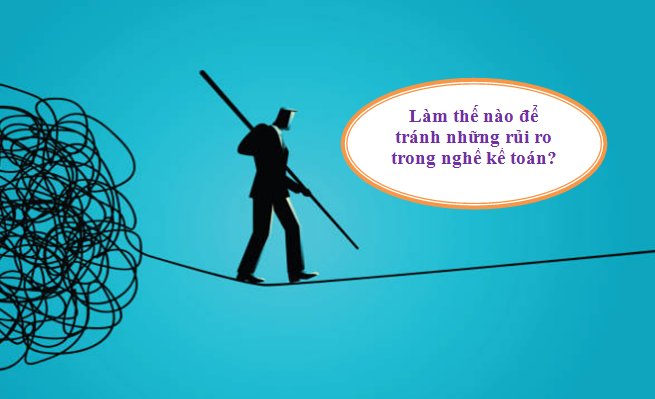 CHƯƠNG II. NỘI DUNG CÔNG TÁC KẾ TOÁN
Mục 3. BÁO CÁO TÀI CHÍNH
Điều 29. Báo cáo tài chính của đơn vị kế toán
Điều 30. Báo cáo tài chính nhà nước
Điều 31. Nội dung công khai báo cáo tài chính
Điều 32. Hình thức và thời hạn công khai báo cáo tài chính
Điều 33. Kiểm toán báo cáo tài chính
Mục 4. KIỂM TRA KẾ TOÁN
Điều 34. Kiểm tra kế toán
Điều 35. Nội dung kiểm tra kế toán
Điều 36. Thời gian kiểm tra kế toán
Điều 37. Quyền và trách nhiệm của đoàn kiểm tra kế toán
Điều 38. Quyền và trách nhiệm của đơn vị kế toán được kiểm tra kế toán
Điều 39. Kiểm soát nội bộ và kiểm toán nội bộ
Điều 30. Báo cáo tài chính nhà nước
Báo cáo tài chính nhà nước được lập trên cơ sở hợp nhất báo cáo tài chính của cơ quan nhà nước, đơn vị sự nghiệp công lập, tổ chức kinh tế và các đơn vị có liên quan khác thuộc khu vực nhà nước, dùng để tổng hợp và thuyết minh về tình hình tài chính nhà nước, kết quả hoạt động tài chính nhà nước và lưu chuyển tiền tệ từ hoạt động tài chính nhà nước trên phạm vi toàn quốc và từng địa phương.
Báo cáo tài chính nhà nước cung cấp thông tin về tình hình thu, chi ngân sách nhà nước, các quỹ tài chính nhà nước, nợ công, vốn nhà nước tại doanh nghiệp, tài sản, nguồn vốn và sử dụng nguồn vốn của Nhà nước. Báo cáo tài chính nhà nước gồm:
Báo cáo tình hình tài chính nhà nước;
Báo cáo kết quả hoạt động tài chính nhà nước;
Báo cáo lưu chuyển tiền tệ;
Thuyết minh báo cáo tài chính nhà nước.
Điều 30. Báo cáo tài chính nhà nước
Việc lập báo cáo tài chính nhà nước được thực hiện như sau:
Các cơ quan nhà nước, đơn vị sự nghiệp, tổ chức kinh tế và các đơn vị có liên quan có trách nhiệm lập báo cáo của đơn vị mình và cung cấp thông tin tài chính cần thiết phục vụ việc lập báo cáo tài chính nhà nước trên phạm vi toàn quốc và từng địa phương.
Báo cáo tài chính nhà nước được lập và trình Quốc hội, Hội đồng nhân dân cùng với thời điểm quyết toán ngân sách nhà nước theo quy định của Luật ngân sách nhà nước.
Chính phủ quy định chi tiết về nội dung báo cáo tài chính nhà nước; việc tổ chức thực hiện lập, công khai báo cáo tài chính nhà nước; trách nhiệm của các cơ quan, đơn vị, địa phương trong việc cung cấp thông tin phục vụ việc lập báo cáo tài chính nhà nước.
Điều 32. Hình thức và thời hạn công khai báo cáo tài chính
Việc công khai báo cáo tài chính được thực hiện theo một hoặc một số hình thức sau đây:
Phát hành ấn phẩm;
Thông báo bằng văn bản;
Niêm yết;
Đăng tải trên trang thông tin điện tử;
đ)   Các hình thức khác theo quy định của pháp luật.
Hình thức và thời hạn công khai báo cáo tài chính của đơn vị kế toán sử dụng ngân sách nhà nước thực hiện theo quy định của pháp luật về ngân sách nhà nước.
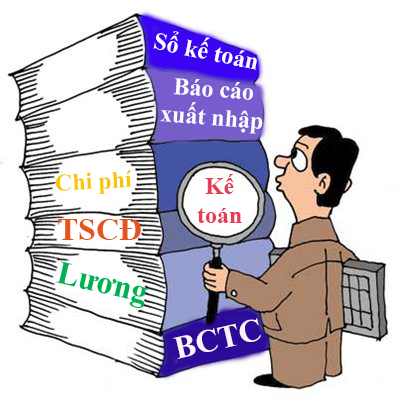 Điều 35. Nội dung kiểm tra kế toán
Nội dung kiểm tra kế toán gồm:
Kiểm tra việc thực hiện nội dung công tác kế toán;
Kiểm tra việc tổ chức bộ máy kế toán và người làm kế toán;
Kiểm tra việc tổ chức quản lý và hoạt động kinh doanh dịch vụ kế toán;
Kiểm tra việc chấp hành các quy định khác của pháp luật về kế toán.
Nội dung kiểm tra kế toán phải được xác định trong quyết định kiểm tra, trừ trường hợp quy định tại điểm b khoản 3 Điều 34 của Luật này.
Điều 36. Thời gian kiểm tra kế toán
Thời gian kiểm tra kế toán do cơ quan có thẩm quyền kiểm tra kế toán quyết định nhưng không quá 10 ngày, không kể ngày nghỉ, ngày lễ theo quy định của Bộ luật lao động.
Trường hợp nội dung kiểm tra phức tạp, cần có thời gian để đánh giá, đối chiếu, kết luận, cơ quan có thẩm quyền kiểm tra kế toán có thể kéo dài thời gian kiểm tra; thời gian kéo dài đối với mỗi cuộc kiểm tra không quá 05 ngày, không kể ngày nghỉ, ngày lễ theo quy định của Bộ luật lao động.
Điều 37. Quyền và trách nhiệm của đoàn kiểm tra kế toán
Khi kiểm tra kế toán, đoàn kiểm tra kế toán phải công bố quyết định kiểm tra kế toán, trừ các đoàn thanh tra, kiểm tra, kiểm toán quy định tại điểm b khoản 3 Điều 34 của Luật này. Đoàn kiểm tra kế toán có quyền yêu cầu đơn vị kế toán được kiểm tra cung cấp tài liệu kế toán có liên quan đến nội dung kiểm tra kế toán và giải trình khi cần thiết.
Khi kết thúc kiểm tra kế toán, đoàn kiểm tra kế toán phải lập biên bản kiểm tra kế toán và giao cho đơn vị kế toán được kiểm tra một bản; nếu phát hiện có vi phạm pháp luật về kế toán thì xử lý theo thẩm quyền hoặc chuyển hồ sơ đến cơ quan nhà nước có thẩm quyền để xử lý theo quy định của pháp luật.
Trưởng đoàn kiểm tra kế toán phải chịu trách nhiệm về các kết luận kiểm tra.
Đoàn kiểm tra kế toán phải tuân thủ trình tự, nội dung, phạm vi và thời gian kiểm tra, không được làm ảnh hưởng đến hoạt động bình thường của đơn vị kế toán và không được sách nhiễu đơn vị kế toán được kiểm tra.
CHƯƠNG II. NỘI DUNG CÔNG TÁC KẾ TOÁN
Mục 5. KIỂM KÊ TÀI SẢN, BẢO QUẢN, LƯU TRỮ TÀI LIỆU KẾ TOÁN
Điều 40. Kiểm kê tài sản
Điều 41. Bảo quản, lưu trữ tài liệu kế toán
Điều 42. Trách nhiệm của đơn vị kế toán trong trường hợp tài liệu kế toán bị mất hoặc bị hủy hoại
Mục 6. CÔNG VIỆC KẾ TOÁN TRONG TRƯỜNG HỢP ĐƠN VỊ KẾ TOÁN CHIA, TÁCH, HỢP NHẤT, SÁP NHẬP, CHUYỂN ĐỔI LOẠI HÌNH HOẶC HÌNH THỨC SỞ HỮU, GIẢI THỂ, CHẤM DỨT HOẠT ĐỘNG, PHÁ SẢN
Điều 43. Công việc kế toán trong trường hợp chia đơn vị kế toán
Điều 44. Công việc kế toán trong trường hợp tách đơn vị kế toán
Điều 45. Công việc kế toán trong trường hợp hợp nhất các đơn vị kế toán
Điều 46. Công việc kế toán trong trường hợp sáp nhập đơn vị kế toán
Điều 47. Công việc kế toán trong trường hợp chuyển đổi loại hình hoặc hình thức sở hữu
Điều 48. Công việc kế toán trong trường hợp giải thể, chấm dứt hoạt động, phá sản
Điều 41. Bảo quản, lưu trữ tài liệu kế toán
Tài liệu kế toán phải đưa vào lưu trữ trong thời hạn 12 tháng, kể từ ngày kết thúc kỳ kế toán năm hoặc kết thúc công việc kế toán.
Người đại diện theo pháp luật của đơn vị kế toán chịu trách nhiệm tổ chức bảo quản, lưu trữ tài liệu kế toán.
Tài liệu kế toán phải được lưu trữ theo thời hạn sau đây:
Ít nhất là 05 năm đối với tài liệu kế toán dùng cho quản lý, điều hành của đơn vị kế toán, gồm cả chứng từ kế toán không sử dụng trực tiếp để ghi sổ kế toán và lập báo cáo tài chính;
Ít nhất là 10 năm đối với chứng từ kế toán sử dụng trực tiếp để ghi sổ kế toán và lập báo cáo tài chính, sổ kế toán và báo cáo tài chính năm, trừ trường hợp pháp luật có quy định khác;
Lưu trữ vĩnh viễn đối với tài liệu kế toán có tính sử liệu, có ý nghĩa quan trọng về kinh tế, an ninh, quốc phòng.
Chính phủ quy định cụ thể từng loại tài liệu kế toán phải lưu trữ, thời hạn lưu trữ, thời điểm tính thời hạn lưu trữ quy định tại khoản 5 Điều này, nơi lưu trữ và thủ tục tiêu hủy tài liệu kế toán lưu trữ.
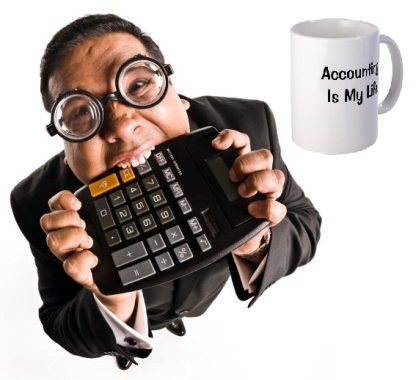 Điều 45. Công việc kế toán trong trường hợp hợp nhất các đơn vị kế toán
Các đơn vị kế toán bị hợp nhất thành đơn vị kế toán mới thì từng đơn vị kế toán bị hợp nhất phải thực hiện các công việc sau đây:
Khóa sổ kế toán, kiểm kê tài sản, xác định nợ chưa thanh toán, lập báo cáo tài chính;
Bàn giao toàn bộ tài sản, nợ chưa thanh toán, lập biên bản bàn giao và ghi sổ kế toán theo biên bản bàn giao;
Bàn giao toàn bộ tài liệu kế toán cho đơn vị kế toán hợp nhất.
Đơn vị kế toán hợp nhất phải thực hiện các công việc sau đây:
Căn cứ vào biên bản bàn giao, mở sổ kế toán và ghi sổ kế toán theo quy định của Luật này;
Tổng hợp báo cáo tài chính của các đơn vị kế toán bị hợp nhất thành báo cáo tài chính của đơn vị kế toán hợp nhất;
Nhận, lưu trữ tài liệu kế toán của các đơn vị bị hợp nhất.
Điều 46. Công việc kế toán trong trường hợp sáp nhập đơn vị kế toán
Đơn vị kế toán bị sáp nhập vào đơn vị kế toán khác phải thực hiện các công việc sau đây:
Khóa sổ kế toán, kiểm kê tài sản, xác định nợ chưa thanh toán, lập báo cáo tài chính;
Bàn giao toàn bộ tài sản, nợ chưa thanh toán, lập biên bản bàn giao và ghi sổ kế toán theo biên bản bàn giao;
Bàn giao toàn bộ tài liệu kế toán cho đơn vị kế toán nhận sáp nhập.
Đơn vị kế toán nhận sáp nhập căn cứ vào biên bản bàn giao ghi sổ kế toán theo quy định của Luật này.
Phân biệt hợp nhất và sáp nhập
Hợp nhất là việc hai hoặc nhiều doanh nghiệp chuyển toàn bộ tài sản, quyền, nghĩa vụ và lợi ích hợp pháp của mình sang một doanh nghiệp khác.
Sáp nhập là một hay một số doanh nghiệp chuyển toàn bộ tài sản, quyền, nghĩa vụ và lợi ích hợp pháp của mình để hình thành một doanh nghiệp mới.
Các doanh nghiệp tham gia hợp nhất cùng có quyền quyết định trong HĐQT mới tùy thuộc vào vốn góp của mỗi bên. Trong khi đó, sau khi sáp nhập thì cổ đông của các doanh nghiệp bị sáp nhập sẽ không có quyền quyết định cũng như kiểm soát đối với doanh nghiệp sáp nhập hoặc mua lại doanh nghiệp sáp nhập sẽ vẫn do ban lãnh đạo cũ điều hành và quản lý.
Luật Doanh nghiệp 2014 cũng có quy định về hai loại hình thức này nhưng chủ yếu là các doanh nghiệp cùng giữa các công ty trách nhiệm hữu hạn với nhau hoặc công ty cổ phần với nhau. Ngoài những quy định đó thì đối tượng được áp dụng hình thức này theo Luật Doanh nghiệp 2014 chỉ được áp dụng với các công ty, trường hợp doanh nghiệp tư nhân không được áp dụng.
CHƯƠNG III. TỔ CHỨC BỘ MÁY KẾ TOÁN VÀ NGƯỜI LÀM KẾ TOÁN
Điều 50. Trách nhiệm của người đại diện theo pháp luật của đơn vị kế toán
Tổ chức bộ máy kế toán, bố trí người làm kế toán hoặc quyết định thuê doanh nghiệp kinh doanh dịch vụ kế toán, hộ kinh doanh dịch vụ kế toán theo đúng quy định của Luật này.
Bố trí người làm kế toán trưởng hoặc quyết định thuê dịch vụ làm kế toán trưởng theo quy định của Luật này; trường hợp pháp luật chuyên ngành có quy định khác thì thực hiện theo quy định của pháp luật chuyên ngành.
Tổ chức và chỉ đạo thực hiện công tác kế toán trong đơn vị kế toán theo quy định của pháp luật về kế toán và chịu trách nhiệm trực tiếp về hậu quả của những sai phạm do mình gây ra; chịu trách nhiệm liên đới đối với những sai phạm do người khác gây ra nhưng thuộc trách nhiệm quản lý của mình.
Tổ chức kiểm tra kế toán trong nội bộ đơn vị và thực hiện kiểm tra kế toán các đơn vị cấp dưới.
Điều 52. Những người không được làm kế toán
Cha đẻ, mẹ đẻ, cha nuôi, mẹ nuôi, vợ, chồng, con đẻ, con nuôi, anh, chị, em ruột của người đại diện theo pháp luật, của người đứng đầu, của giám đốc, tổng giám đốc và của cấp phó của người đứng đầu, phó giám đốc, phó tổng giám đốc phụ trách công tác tài chính - kế toán, kế toán trưởng trong cùng một đơn vị kế toán, trừ doanh nghiệp tư nhân, công ty trách nhiệm hữu hạn do một cá nhân làm chủ sở hữu và các trường hợp khác do Chính phủ quy định.
Người đang là người quản lý, điều hành, thủ kho, thủ quỹ, người mua, bán tài sản trong cùng một đơn vị kế toán, trừ trong doanh nghiệp tư nhân, công ty trách nhiệm hữu hạn do một cá nhân làm chủ sở hữu và các trường hợp khác do Chính phủ quy định.
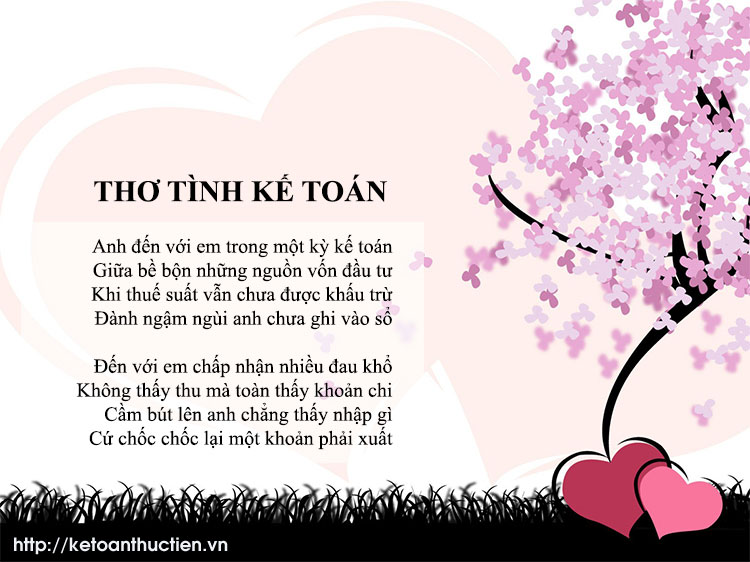 Điều 55. Trách nhiệm và quyền của kế toán trưởng
Kế toán trưởng có trách nhiệm sau đây:
Thực hiện các quy định của pháp luật về kế toán, tài chính trong đơn vị kế toán;
Tổ chức điều hành bộ máy kế toán theo quy định của Luật này;
Lập báo cáo tài chính tuân thủ chế độ kế toán và chuẩn mực kế toán.
Kế toán trưởng có quyền độc lập về chuyên môn, nghiệp vụ kế toán.
Kế toán trưởng của cơ quan nhà nước, tổ chức, đơn vị sự nghiệp sử dụng ngân sách nhà nước và doanh nghiệp do Nhà nước nắm giữ trên 50% vốn điều lệ, ngoài các quyền quy định tại khoản 2 Điều này còn có các quyền sau đây:
Điều 55. Trách nhiệm và quyền của kế toán trưởng
Có ý kiến bằng văn bản với người đại diện theo pháp luật của đơn vị kế toán về việc tuyển dụng, thuyên chuyển, tăng lương, khen thưởng, kỷ luật người làm kế toán, thủ kho, thủ quỹ;
Yêu cầu các bộ phận liên quan trong đơn vị kế toán cung cấp đầy đủ, kịp thời tài liệu liên quan đến công việc kế toán và giám sát tài chính của kế toán trưởng;
Bảo lưu ý kiến chuyên môn bằng văn bản khi có ý kiến khác với ý kiến của người ra quyết định;
Báo cáo bằng văn bản cho người đại diện theo pháp luật của đơn vị kế toán khi phát hiện hành vi vi phạm pháp luật về tài chính, kế toán trong đơn vị; trường hợp vẫn phải chấp hành quyết định thì báo cáo lên cấp trên trực tiếp của người đã ra quyết định hoặc cơ quan nhà nước có thẩm quyền và không phải chịu trách nhiệm về hậu quả của việc thi hành quyết định đó.
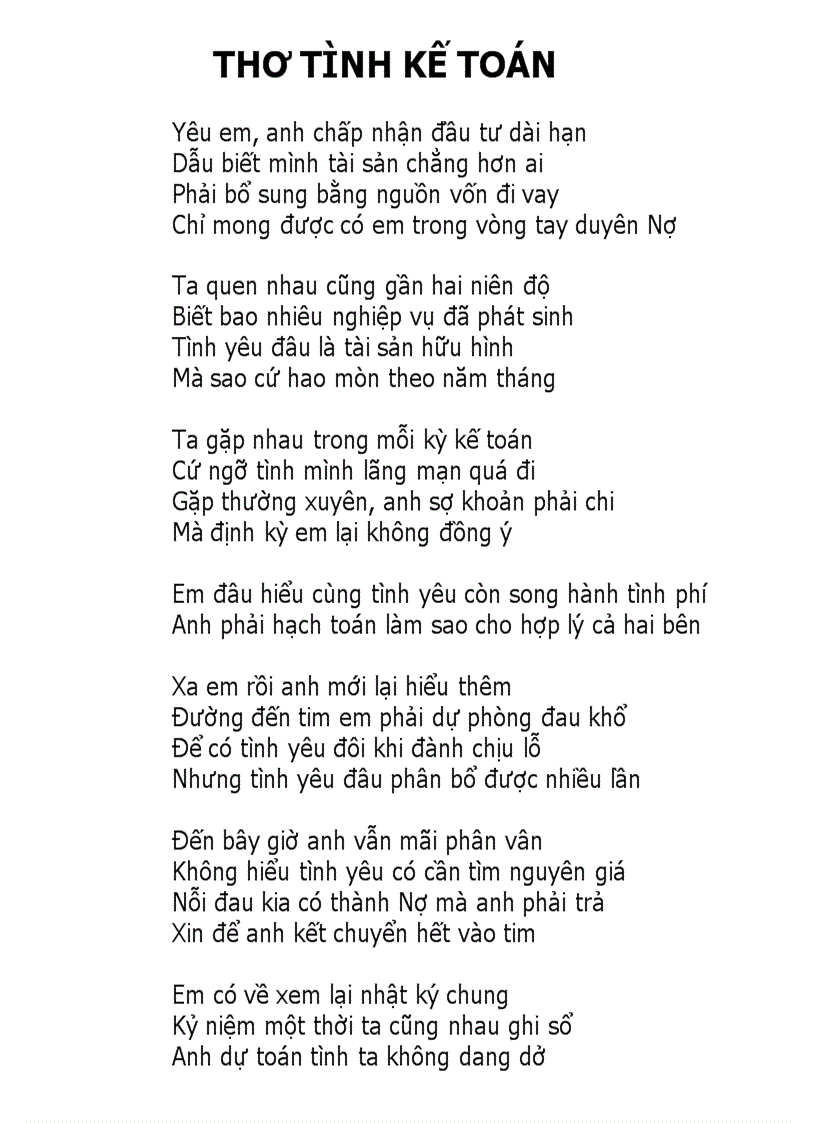 MỘT SỐ VĂN BẢN HƯỚNG DẪN
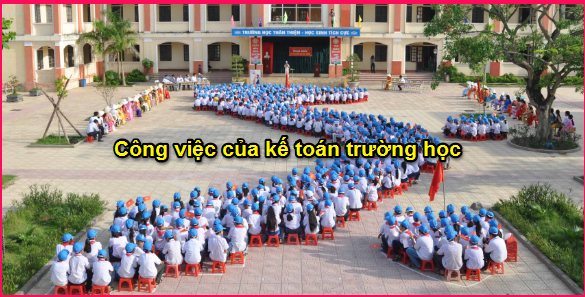 Một số nhiệm vụ của kế toán trường học?
Thu thập, xử lý thông tin, số liệu kế toán theo đối tượng và nội dung công việc kế toán, theo chuẩn mực và chế độ kế toán.
Kiểm tra, giám sát các khoản thu, chi tài chính, các nghĩa vụ thu, nộp, thanh toán nợ; kiểm tra việc quản lý, sử dụng tài sản và nguồn hình thành tài sản; phát hiện và ngăn ngừa các hành vi vi phạm pháp luật về tài chính kế toán.
Phân tích thông tin, số liệu kế toán; tham mưu, đề xuất các giải pháp phục vụ yêu cầu quản trị và quyết định kinh tế, tài chính của đơn vị kế toán.
Xây dựng và thực hiện các kế hoạch tài chính ngắn hạn, trung hạn, dài hạn.
Cung cấp thông tin, số liệu kế toán theo quy định của pháp luật.
Bảo quản, lưu trữ hồ sơ, chứng từ, sổ sách liên quan đến công tác tài chính theo quy định của pháp luật.
Theo dõi, phối hợp, hỗ trợ đào tạo bồi dưỡng đội ngũ kế toán của các đơn vị trong Trường.
Tham gia các hội đồng: Thi đua khen thưởng, xét học bổng, kiểm kê thanh lý tài sản, đấu thầu,…, và các hoạt động tổ chức đoàn thể trong Nhà trường.
Thực hiện các nhiệm vụ khác được Nhà trường giao.
Kế toán chi tiết các phần hành trong kế toán trường học
Kế toán tiền và vật tư: Phản ánh tình hình giao nhận dự toán thu, chi ngân sách Nhà Nước. Tình hình tăng giảm vật tư và các cách xử lý nguồn kinh phí đã nhận trong kỳ.
Kế toán tài sản cố định: Hạch toán và theo dõi các nghiệp vụ liên quan đến tài sản cố định: Mở sổ chi tiết theo dõi TSCĐ, mua sắm, được cấp trên cấp. Tính hao mòn TSCĐ, thanh lý, nhượng bán TSCĐ…
Kế toán các khoản thu: Các khoản thu của hoạt động thường xuyên như: học phí của học sinh, kinh phí xây dựng.
Kế toán các khoản chi: Phải trả nhà cung cấp về thiết bị vật tư trường học, phải trả học sinh và các đối tượng khác, chi cho hoạt động thường xuyên.
Kế toán các khoản tiền lương và bảo hiểm: Hàng tháng tính lương cho giáo viên, trích lương để đóng bảo hiểm: BHXH, BHYT, BHTN… và chi lương.
Kế toán các nguồn kinh phí: Hạch toán nghiệp vụ nhận dự toán do Ngân sách Nhà nước cấp: Nguồn kinh phí hoạt động, nguồn kinh phí dự án…
Cuối kỳ thực hiện kết chuyển các nghiệp vụ, lên sổ sách và báo cáo tài chính: Thực hiện các bút toán để xử lý các loại dự toán, các nguồn kinh phí cũng như các khoản chi vào cuối niên độ kế toán
Công việc của kế toán trường học?
Thu thập, xử lý thông tin, số liệu kế toán theo đối tượng và nội dung công việc kế toán, theo chuẩn mực và chế độ kế toán.
Phản ánh tình hình giao nhận dự toán thu/chi ngân sách nhà nước.
Hạch toán thu nhập, chi phí, khấu hao, TSCĐ, công nợ, nghiệp vụ khác, thuế GTGT và báo cáo thuế khối văn phòng trường, lập quyết toán văn phòng cơ quan.
Phân tích thông tin, số liệu kế toán, tham mưu.
Xây dựng và thực hiện các kế hoạch tài chính ngắn hạn, trung hạn, dài hạn.
Theo dõi các khoản phải trả nhà cung cấp về thiết bị vật tư trường học, phải trả học sinh và các đối tượng khác chi cho hoạt động thường xuyên.
Theo dõi các khoản thu của hoạt động thường xuyên như học phí của học sinh, kinh phí xây dựng.
Theo dõi tình hình tăng giảm vật tư và các cách xử lý nguồn kinh phí đã nhận trong kỳ.
Theo dõi, phối hợp, hỗ trợ đào tạo bồi dưỡng đội ngũ kế toán của các đơn vị trong trường.
Theo dõi công nợ khối văn phòng, quản lý tổng quát công nợ toàn cơ quan.
Công việc của kế toán trường học?
Tham gia phối hợp công tác kiểm tra, kiểm kê tại các đơn vị cơ sở.
Kiểm tra đối chiếu số liệu giữa các bộ phận nội bộ, dữ liệu chi tiết và tổng hợp.
Kiểm tra các định khoản nghiệp vụ phát sinh.
Kiểm tra sự cân đối giữa số liệu kế toán chi tiết và tổng hợp.
Kiểm tra số dư cuối kỳ có hợp lý và khớp đúng với các báo cáo chi tiết.
Kiểm tra, giám sát các khoản thu, chi tài chính, các nghĩa vụ thu, nộp, thanh toán nợ; kiểm tra việc quản lý, sử dụng tài sản và nguồn hình thành tài sản; phát hiện và ngăn ngừa các hành vi vi phạm pháp luật về tài chính kế toán.
Xác định và đề xuất lập dự phòng hoặc xử lý công nợ phải thu khó đòi toàn cơ quan.
Bảo quản, lưu trữ hồ sơ, chứng từ, sổ sách liên quan đến công tác tài chính theo quy định của pháp luật.
Cung cấp số liệu cho ban giám đốc hoặc các đơn vị chức năng khi có yêu cầu.
Giải trình số liệu và cung cấp hồ sơ, số liệu cho cơ quan thuế, kiểm toán, thanh tra kiểm tra theo yêu cầu của phụ trách văn phòng kế toán tài vụ.
Công việc của kế toán trường học?
Kiến nghị và đề xuất biện pháp khắc phục cải tiến…
Hàng tháng tính lương cho giáo viên trích lương do ngân sách nhà nước cấp: nguồn kinh phí hoạt động nguồn kinh phí dự án.
Lập báo cáo tài chính theo từng quý, 6 tháng, năm và các báo cáo giải trình chi tiết.
Thực hiện bút toán để xử lý các dự toán các nguồn kinh phí cũng như các khoản chi.
Cuối kỳ thực hiện kết chuyển các nghiệp vụ lên sổ sách và báo cáo tài chính.
Hướng dẫn xử lý và hạch toán các nghiệp vụ kế toán.
Thống kê và tổng hợp số liệu kế toán khi có yêu cầu.
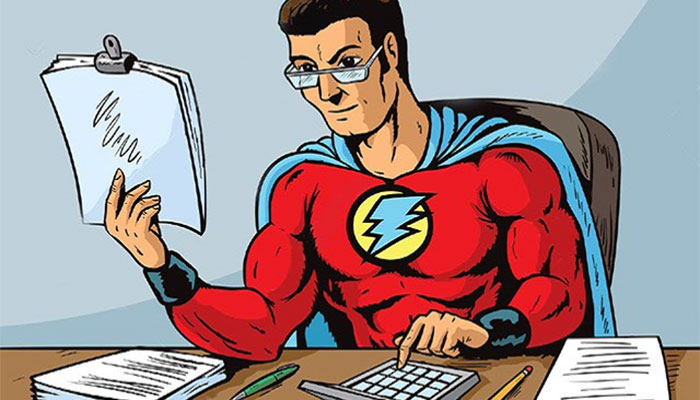 53